WebSlide 0098_G: Bladder
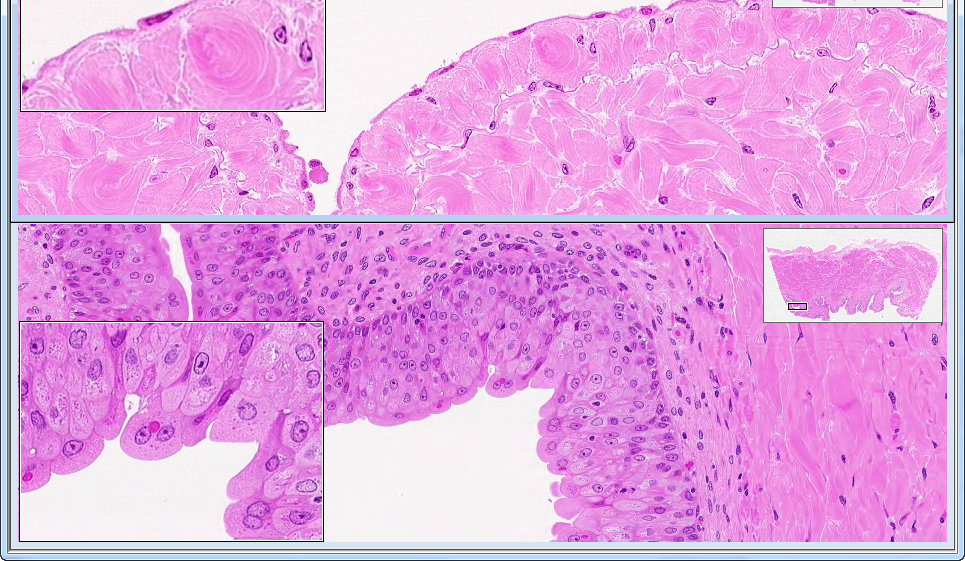 Slide UMich 9N-1: Kidney, simple cuboidal epithelium
Slide UMich 9N-1: Kidney, simple cuboidal epithelium(coiled tubes in various planes of section)
Slide UMich 9N-1: Kidney, simple cuboidal epithelium(tubes mostly in longitudinal section)
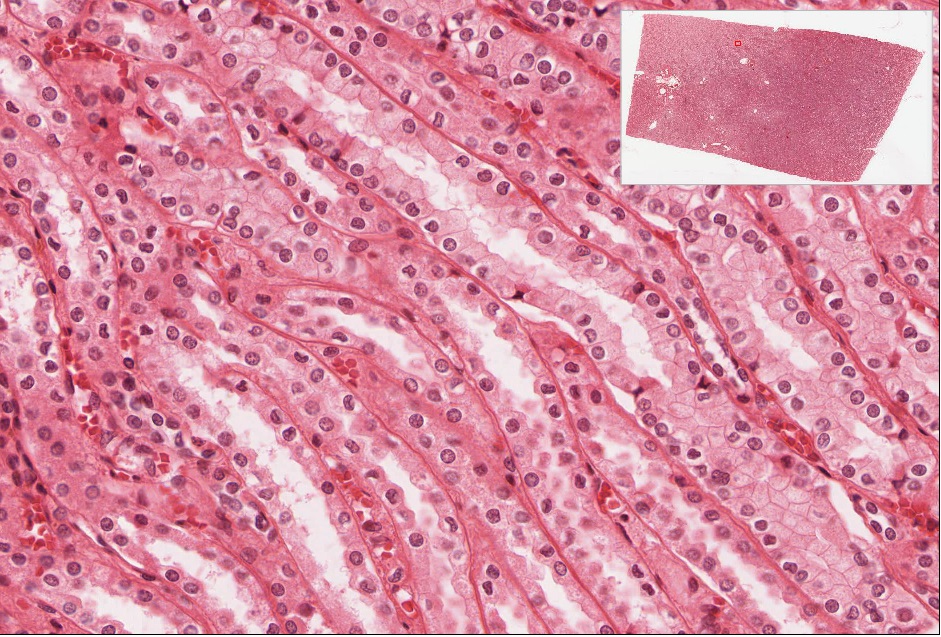 WebSlide 0032_G: Ileum
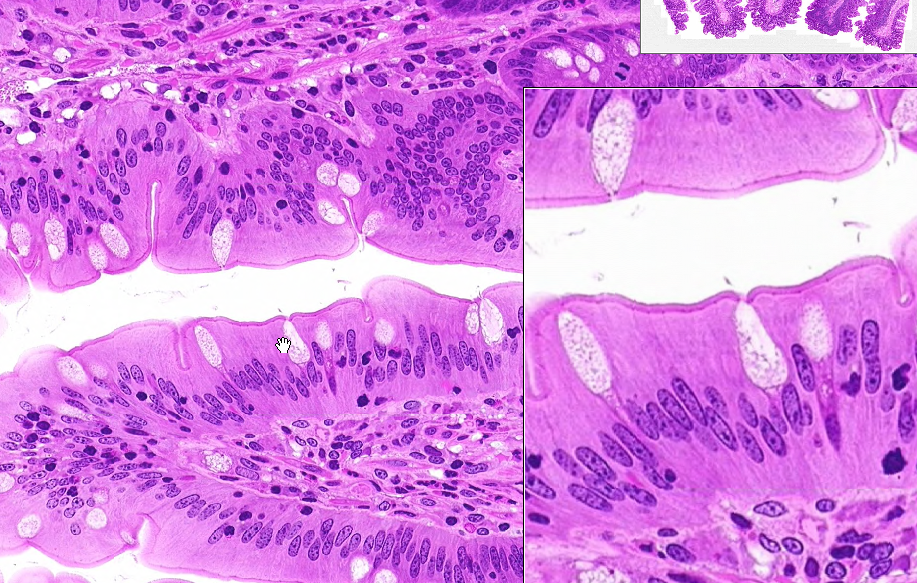 WebSlide 0051_G: Uterine Tube
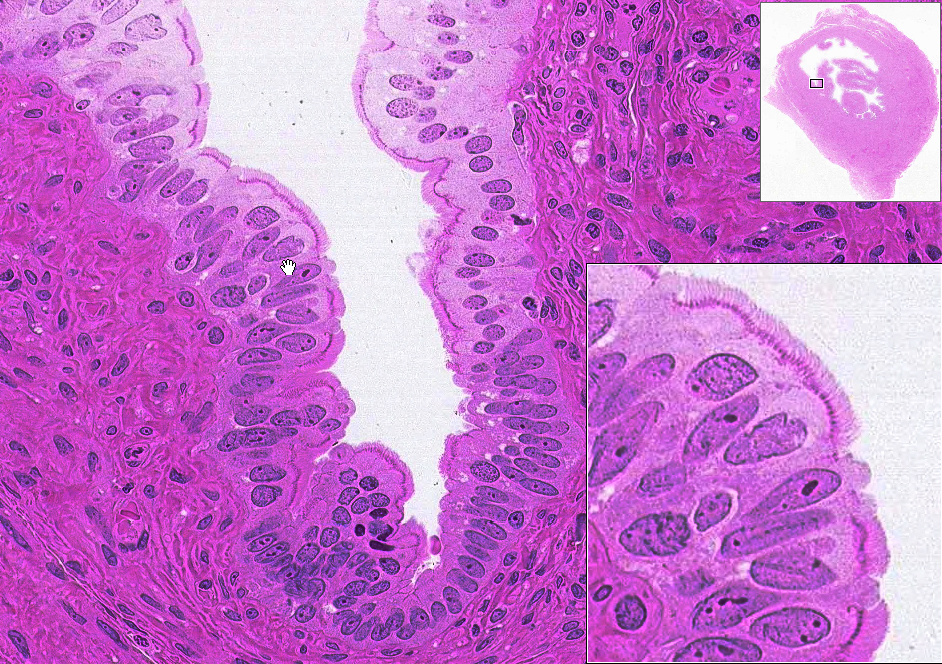 Slide UMich 153: Esophagus, stratified squamous non-keratinized epithelium
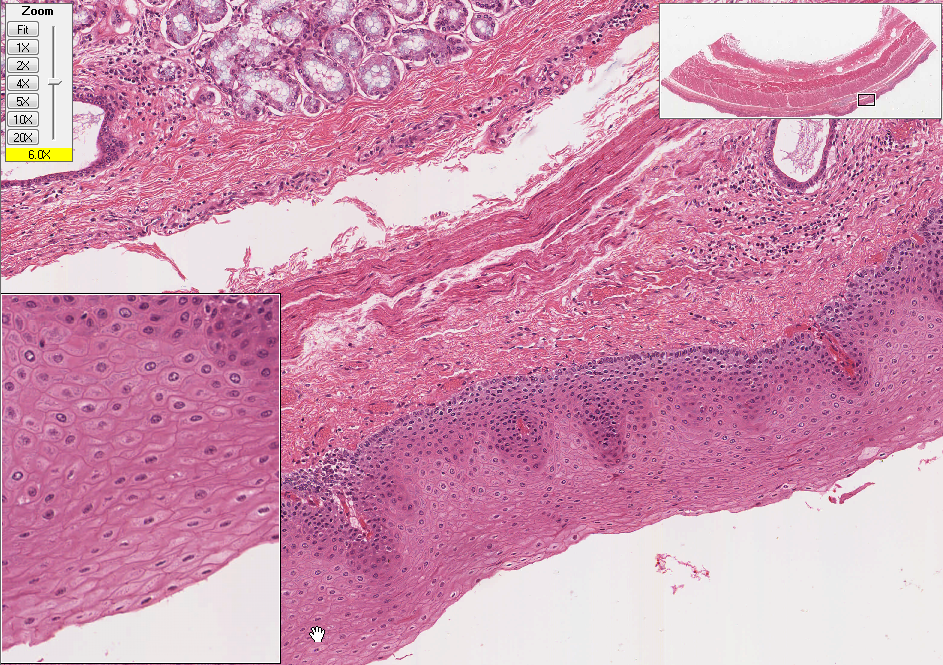 Slide UMich 106: Thick Skin,stratified squamous keratinized epithelium
Deep fascia
Blood vessel
Superficial  Fascia
Epithelium (epidermis)
Keratin
Spinous cells
Macula Adherens (desmosomes) and Intermediate Filaments
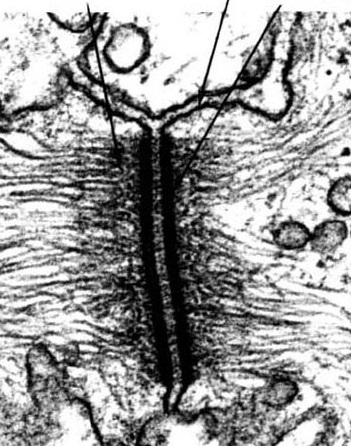 Desmosomes are NOT visible at the light microscope level.
#40 Respiratory epithelium
Cilia
Basal bodies
Goblet cell
Basement membrane
Normal Blood Smear 86X
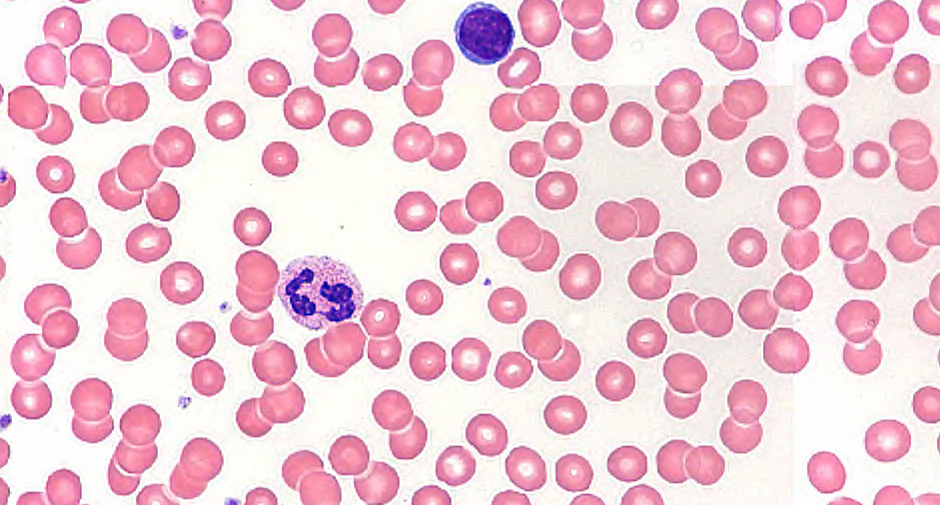 Lymphocyte
Neutrophil
Normal Blood Smear 86X
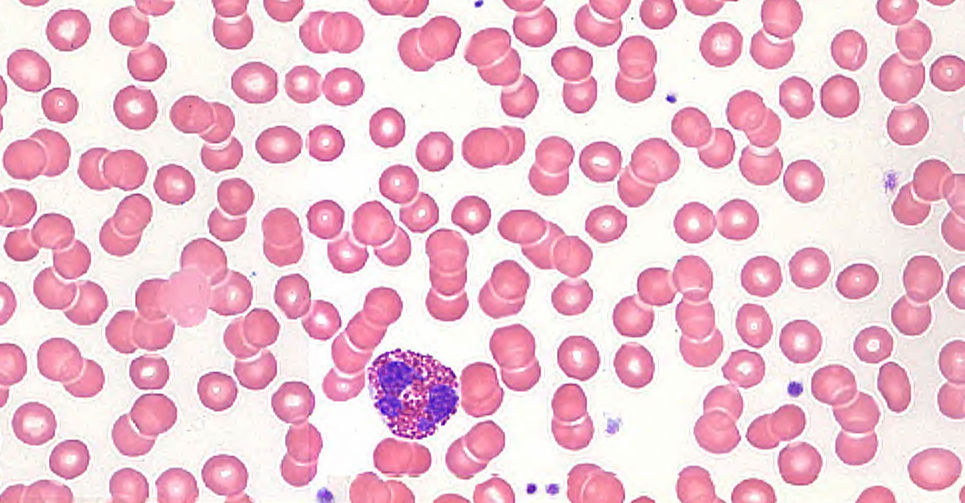 Neutrophil
Eosinophil
Platelets
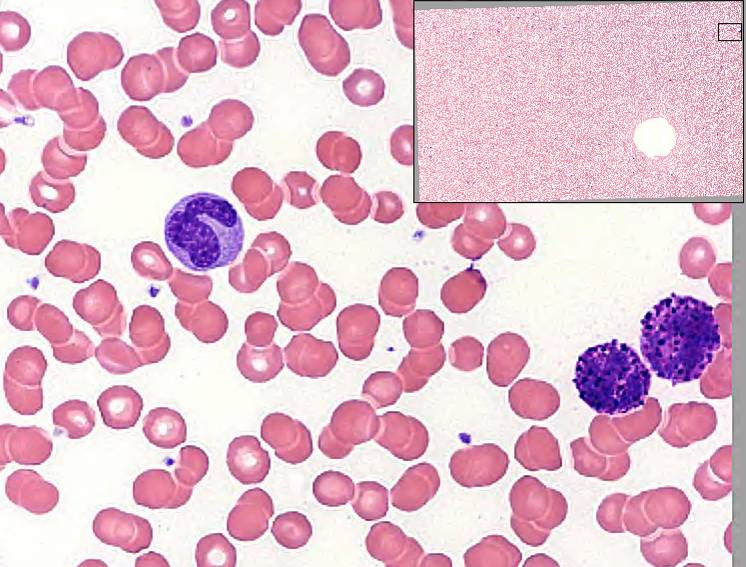 Normal Blood Smear 86X
Basophils
Monocyte
Slide: Pathology Normal Blood Smear 86X
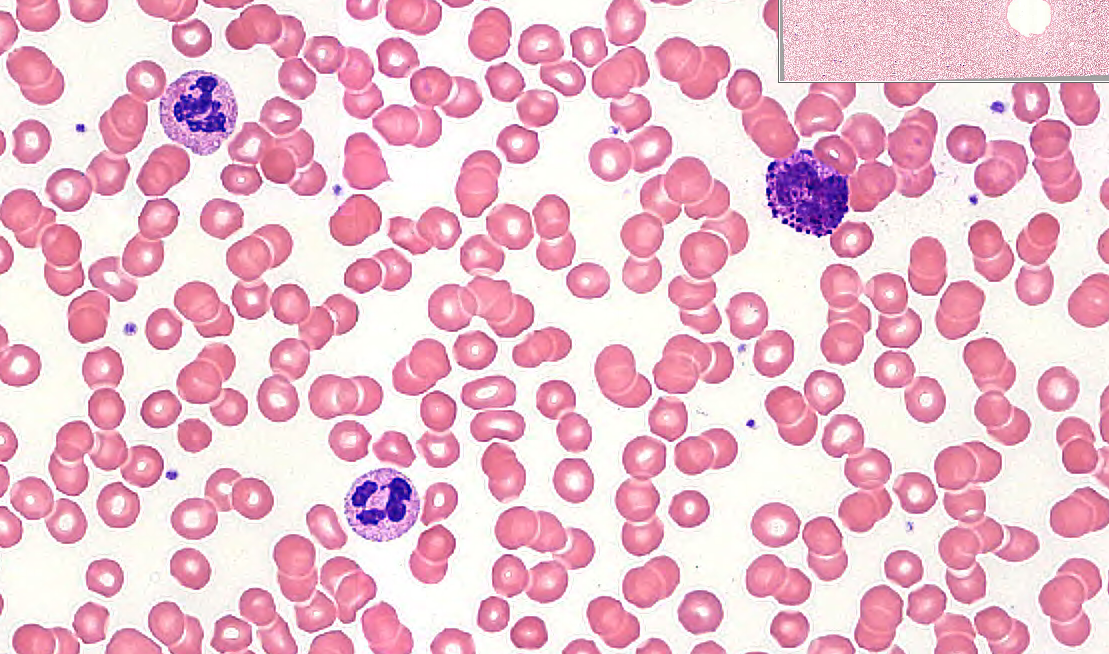 Neutrophils
Basophil
Platelets
Slide: Pathology Normal Blood Smear 86X
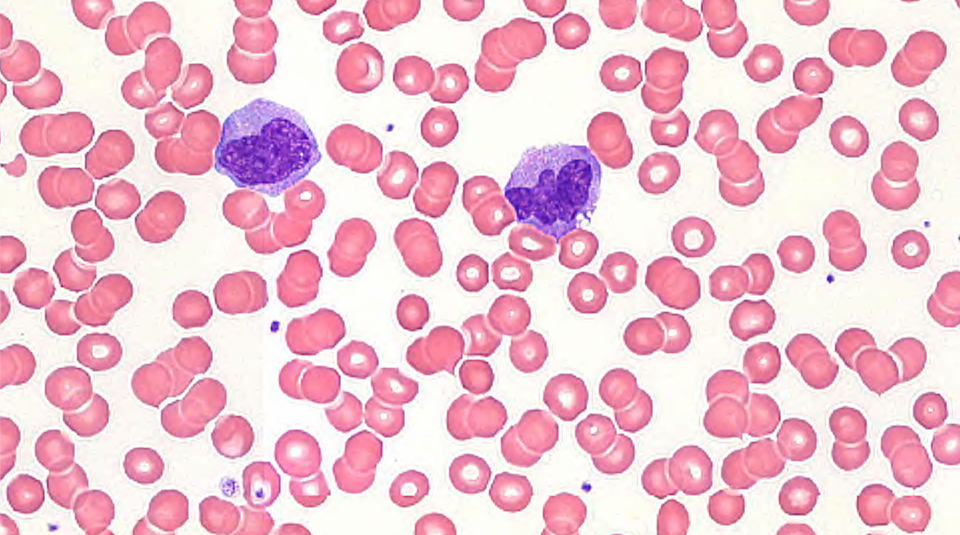 Monocyte
Slide: Pathology Normal Blood Smear  63X
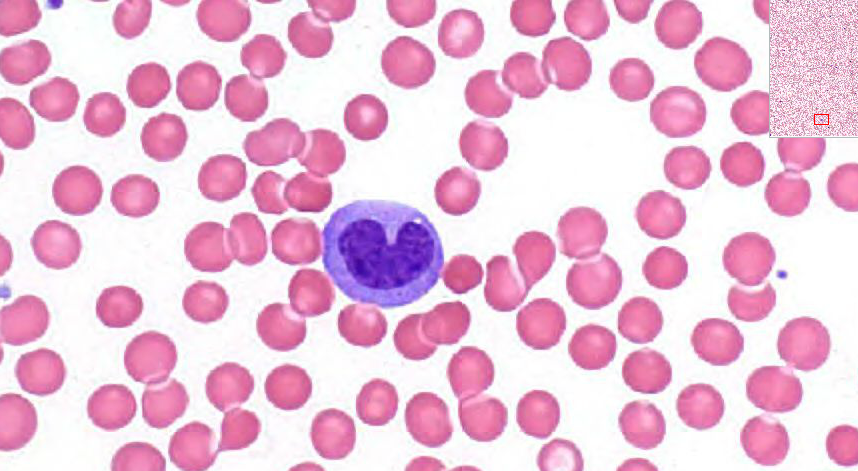 Monocyte
WebSlide 0032_D: Ileum, loose & dense connective tissue
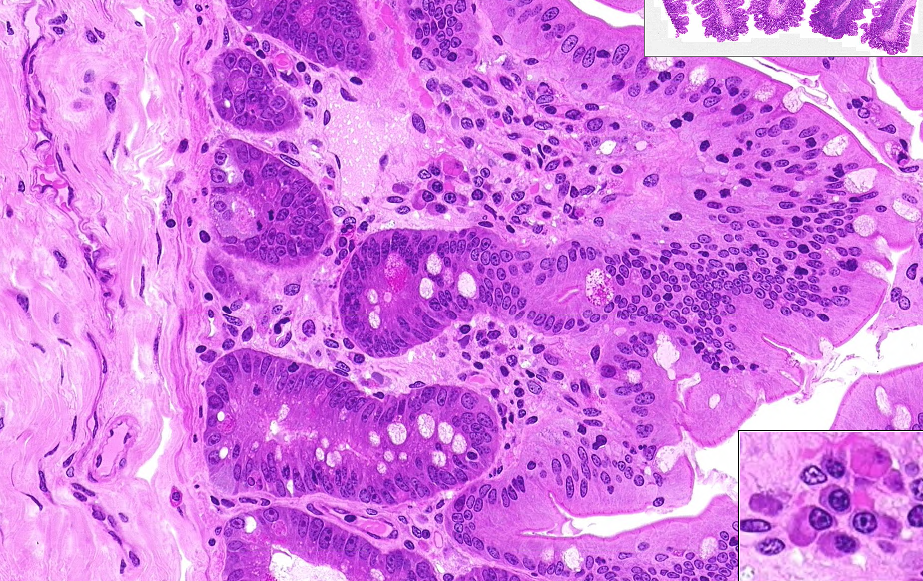 WebSlide 0032_D: Ileum, loose connective tissue
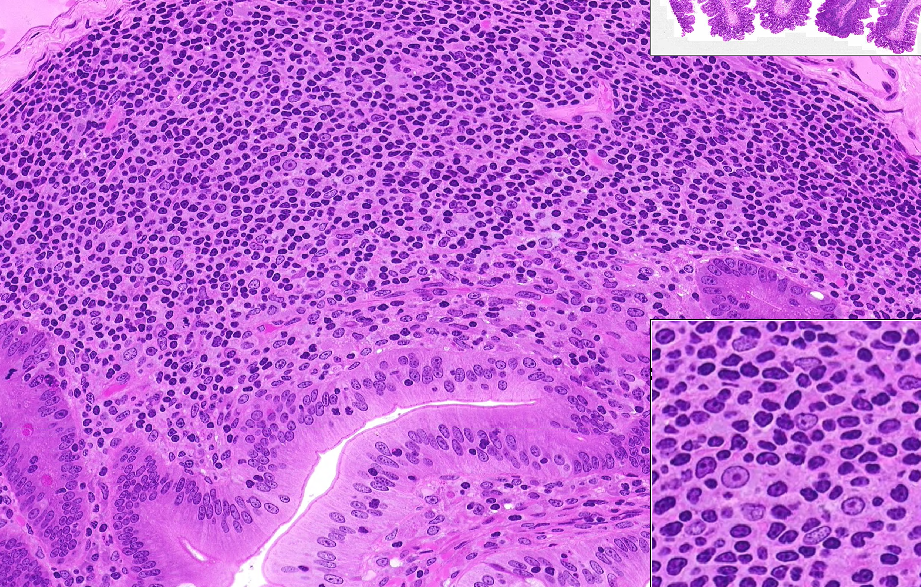 Mast Cells: WebSlide 0032_D & WebSlide0098_G
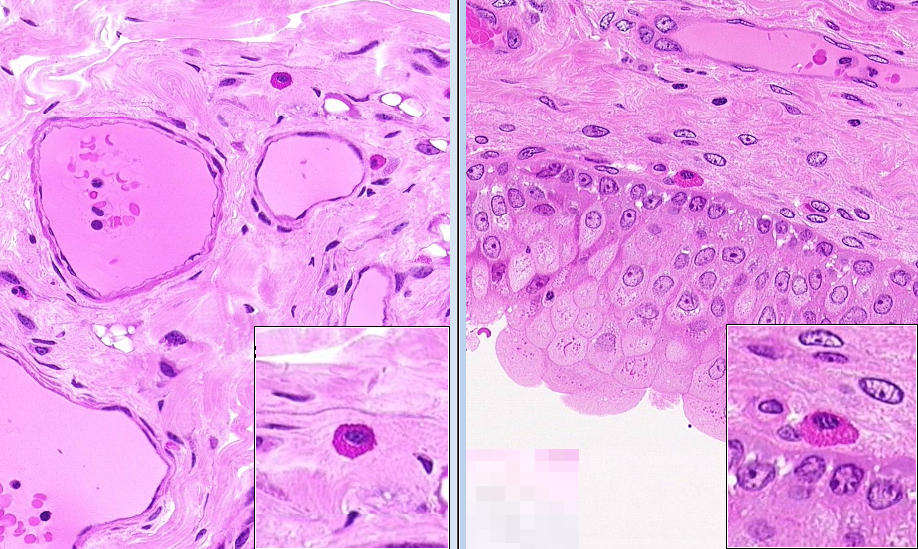 Slide UMich 29: neutrophils & plasma cells
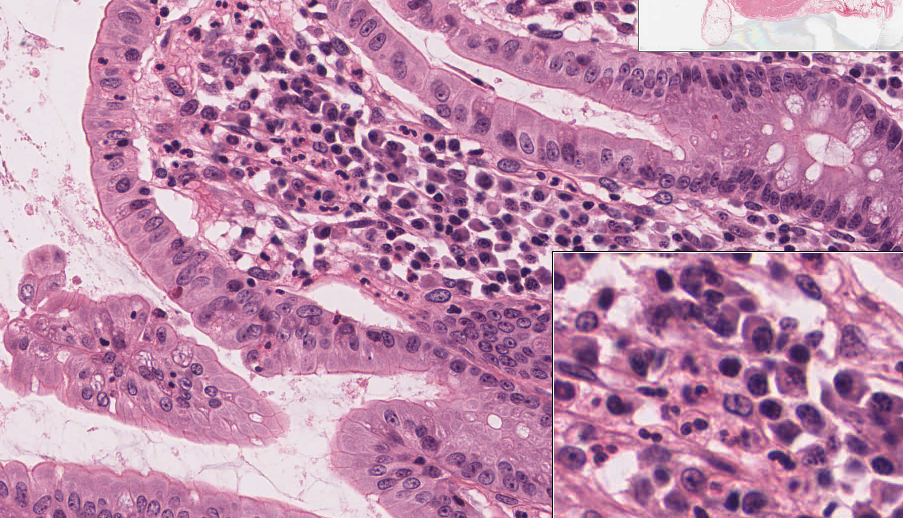 Eccentrically located nucleusCartwheel appearance of nucleusBasophilic cytoplasmEgg-shaped cell with clear outline
Plasma cells
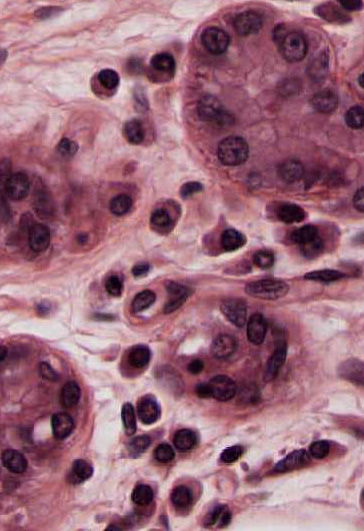 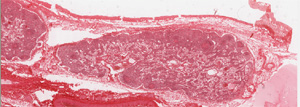 #26 lymph node
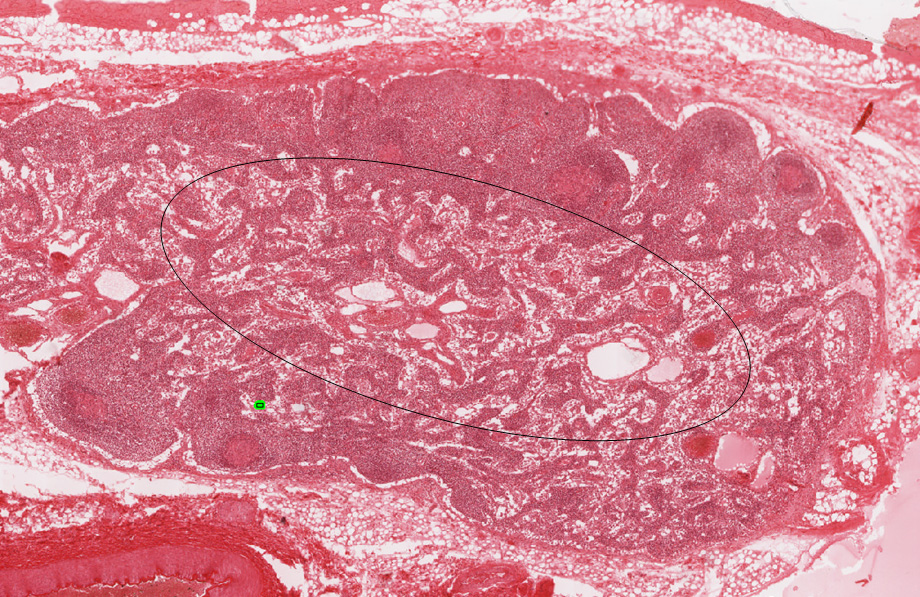 Look for macrophages in this lightly stained area
Kidney bean shaped nucleus (indented)
Eosinophilic cytoplasm with bubbly appearance
Ingested materials in the cytoplasm
Fuzzy cell border (outline)
Macrophages
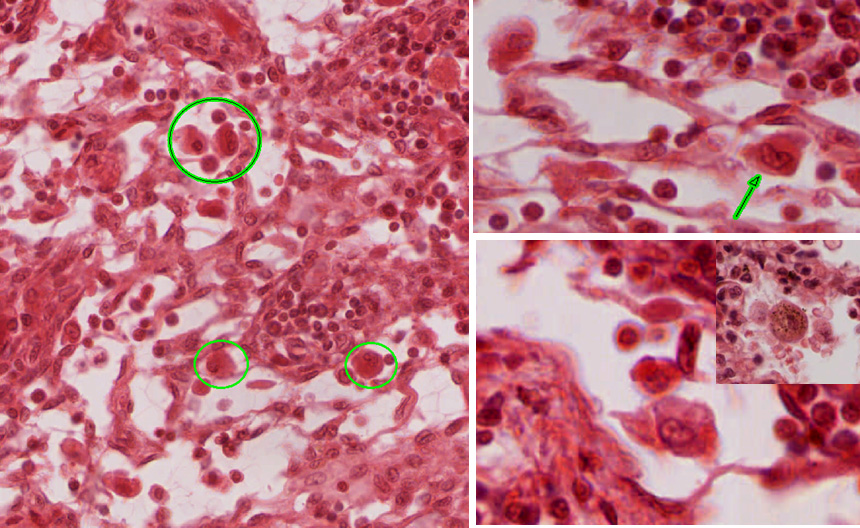 Macrophage		   Plasma Cell
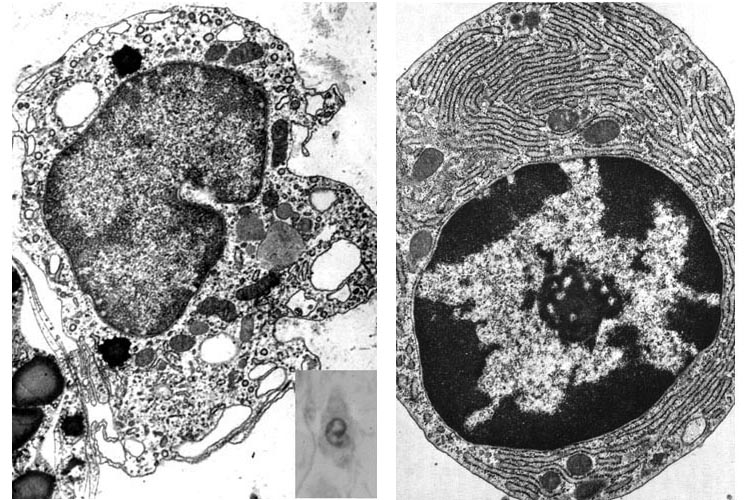 Slide UMich 30: mesentery, white adipose tissue
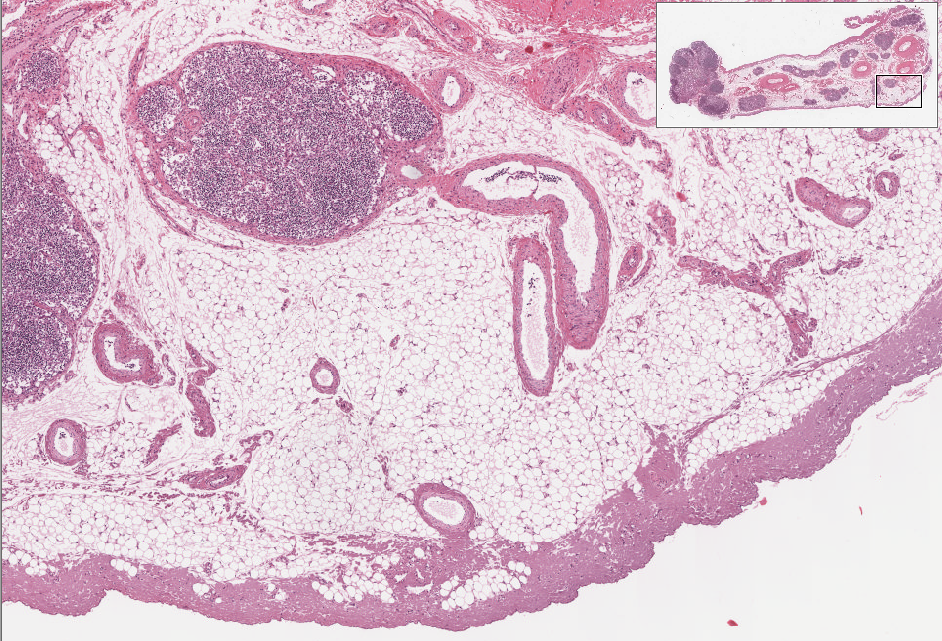 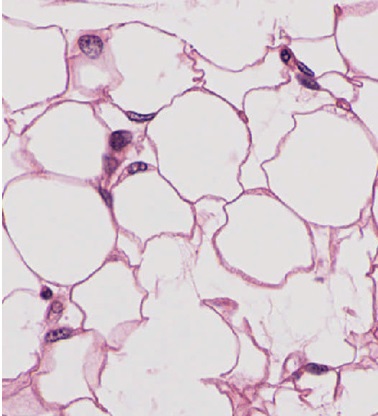 -Unilocular adipose tissue
-displaced flattened nuclei
Slide UMich H2: Fetal thorax,  Brown Fat
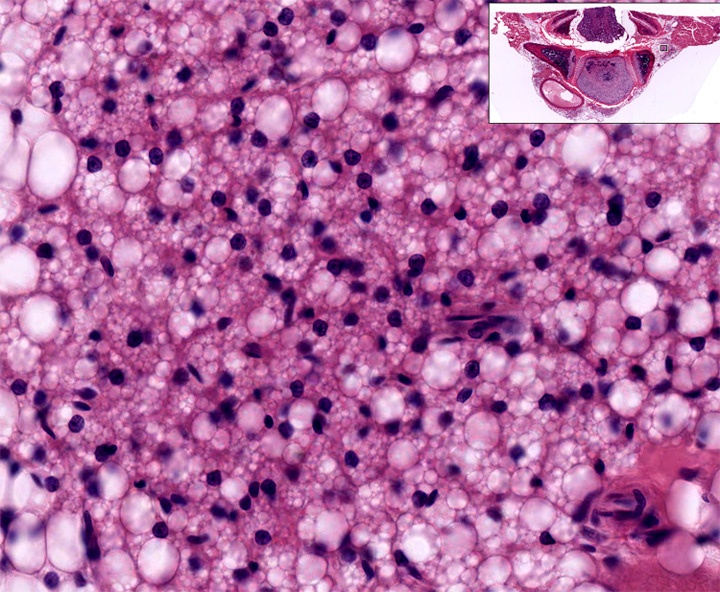 -Multilocular adipose tissue

-Spherical nuclei
#27 Lymph node stained with H & E – Reticular connective tissue
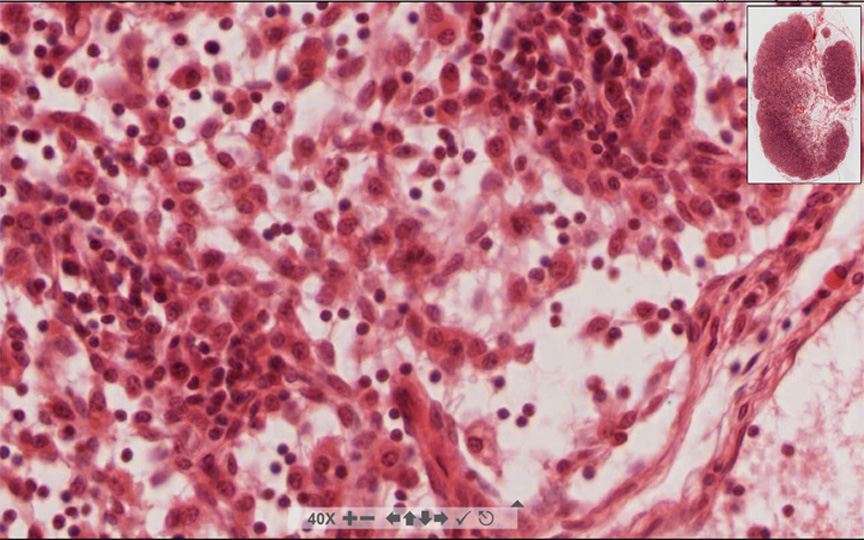 #28 Lymph node stained with silver – Reticular connective tissue
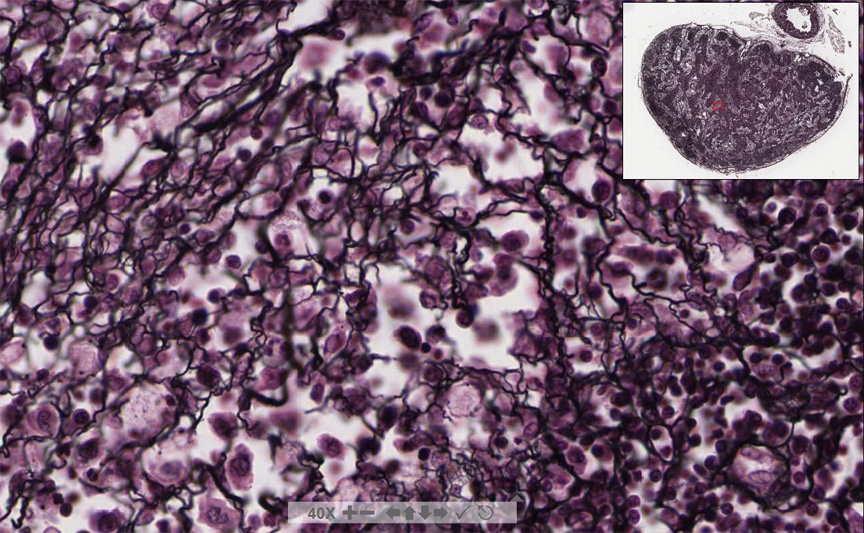 #33 Dermis of skin (aldehyde Fuchsin stain) Dense irregular connective tissue with elastic fibers
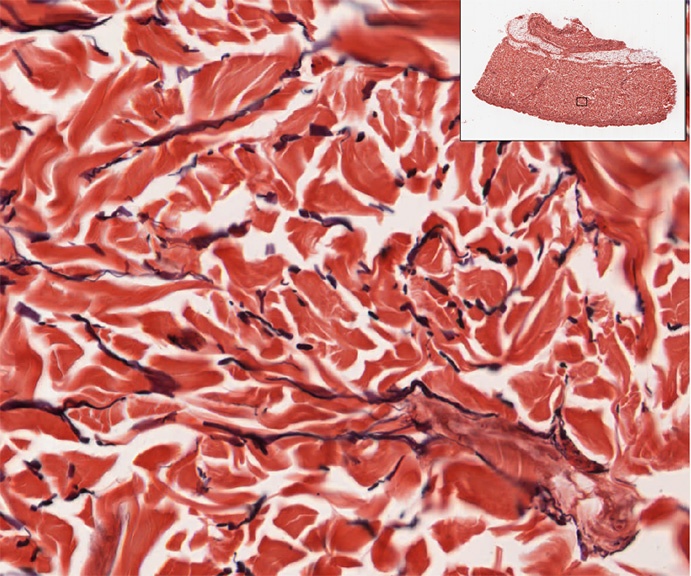 Elastic Fibers in dense irregular CT -  slide 33 (Verhoeff stain)
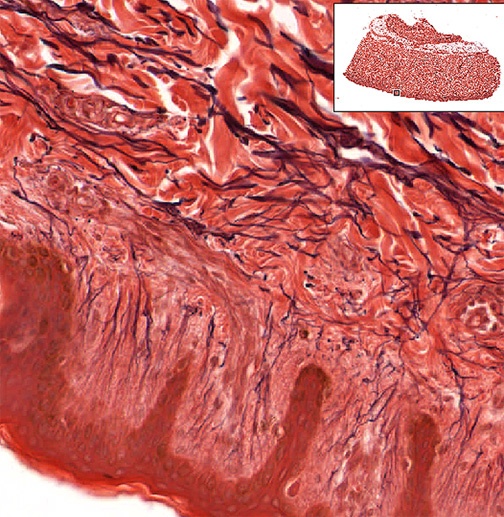 #250 Vagina  (Dense irregular CT)H & E                                           Trichrome
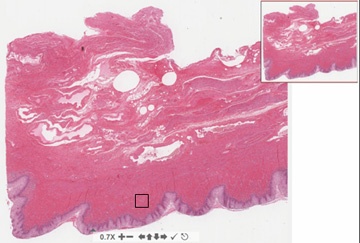 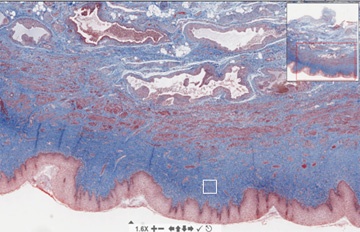 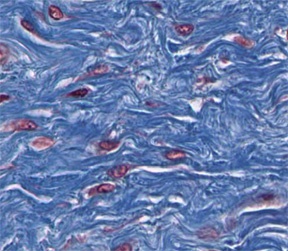 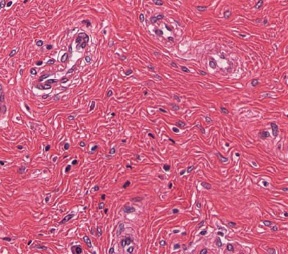 Dense regular CT#112 (or #106) Musculo-tendon junction
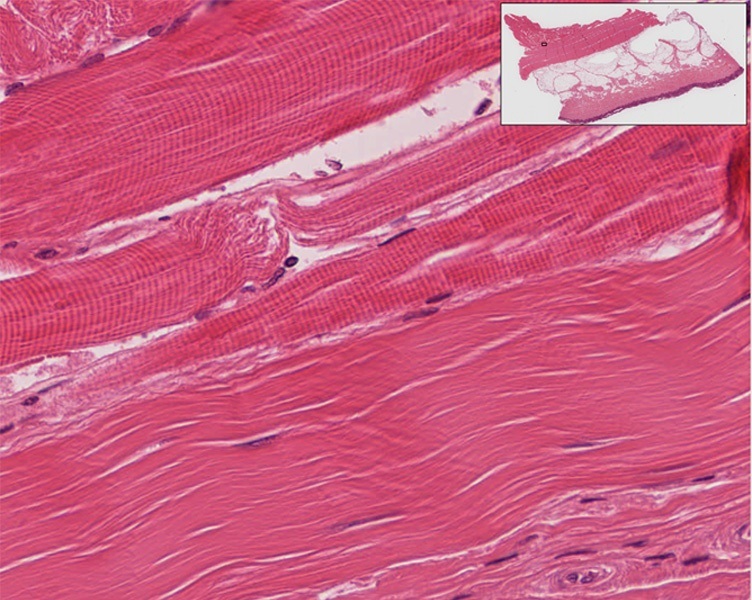 Skeletal muscle
Dense regular CT (tendon)
Elastic connective tissue
Slide #36, aorta, aldehyde fuchsin
Slide 88, aorta. H & E
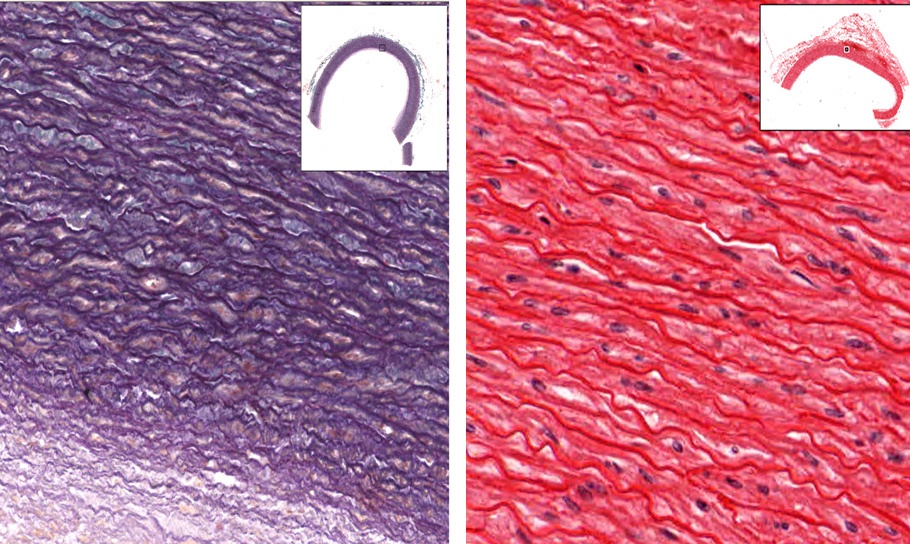 Cartilage & Bone
#40 Trachea
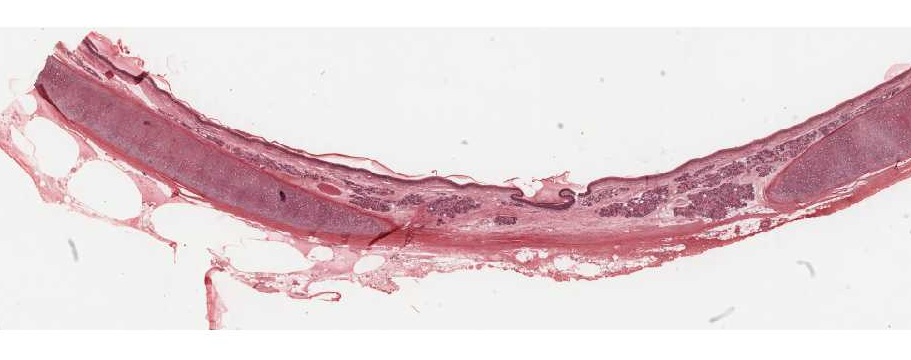 Slide 40: Trachea
Slide 126: Esophagus & Trachea
Trachealis Muscle
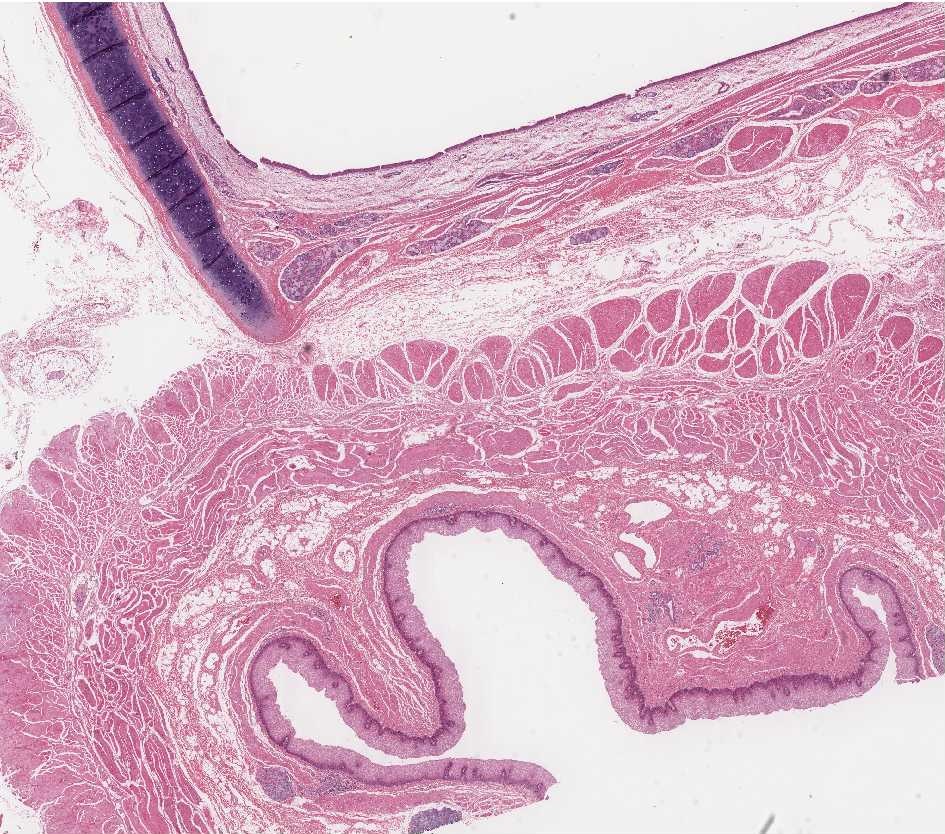 Trachea
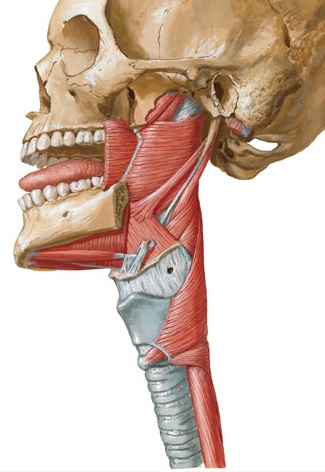 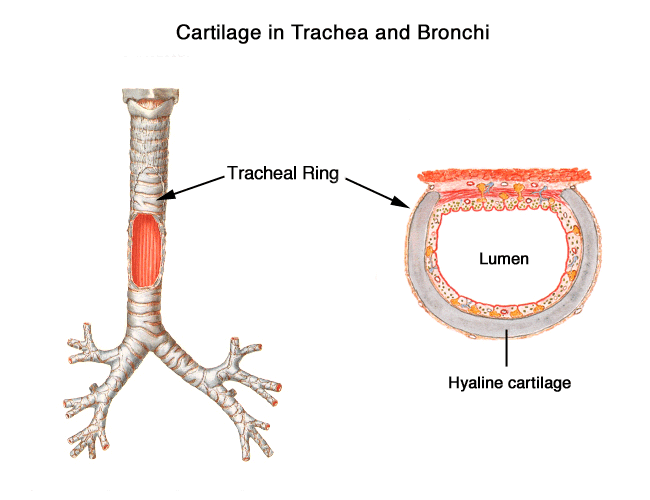 Esophagus
#126
#40 Hyaline Cartilage
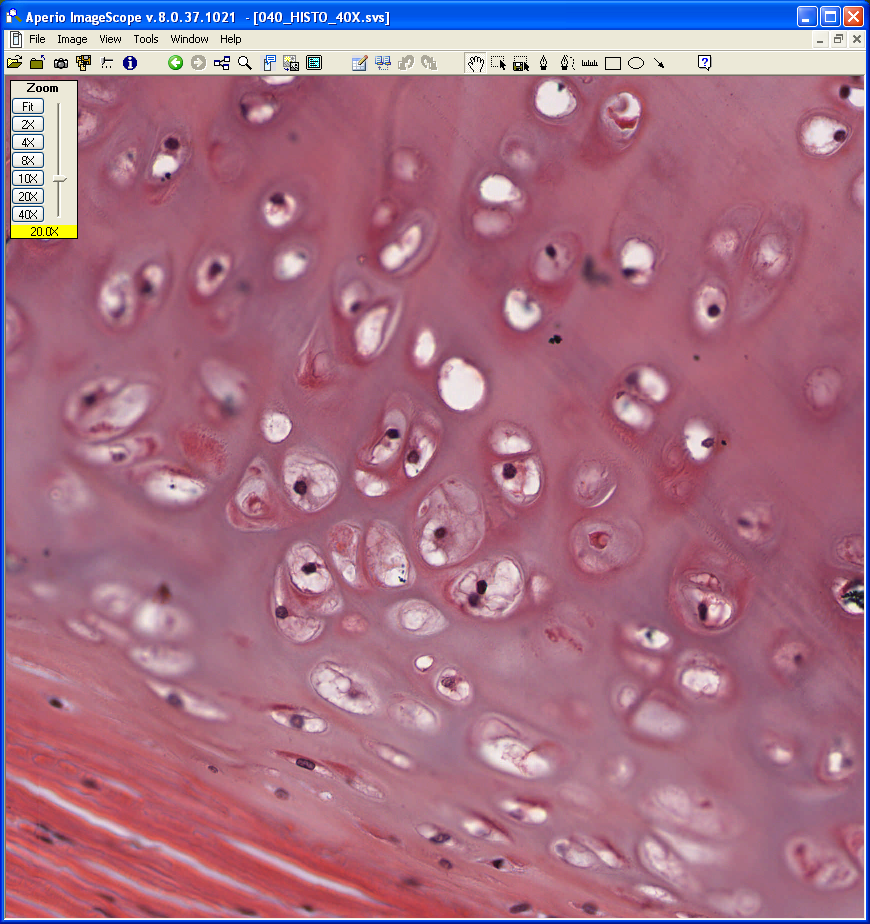 Interterritorial Matrix
Chodrocytes
Territorial Marix
Chondroblasts
Perichondrium
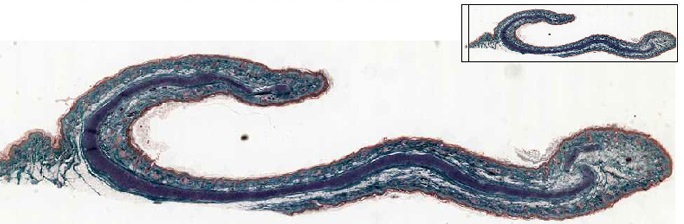 #44 (pinna) Aldehyde fuchsin & trichrome
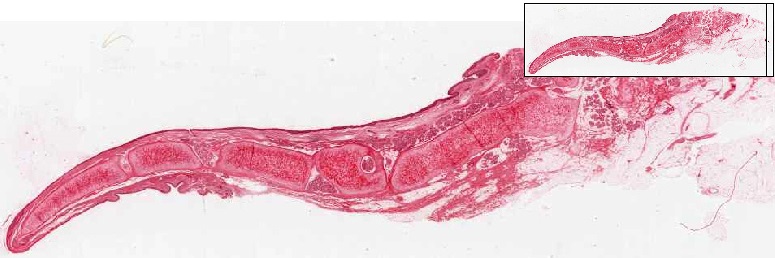 #44H (epiglottis) H&E
#44H Epiglottis—Elastic Cartilage, H&E
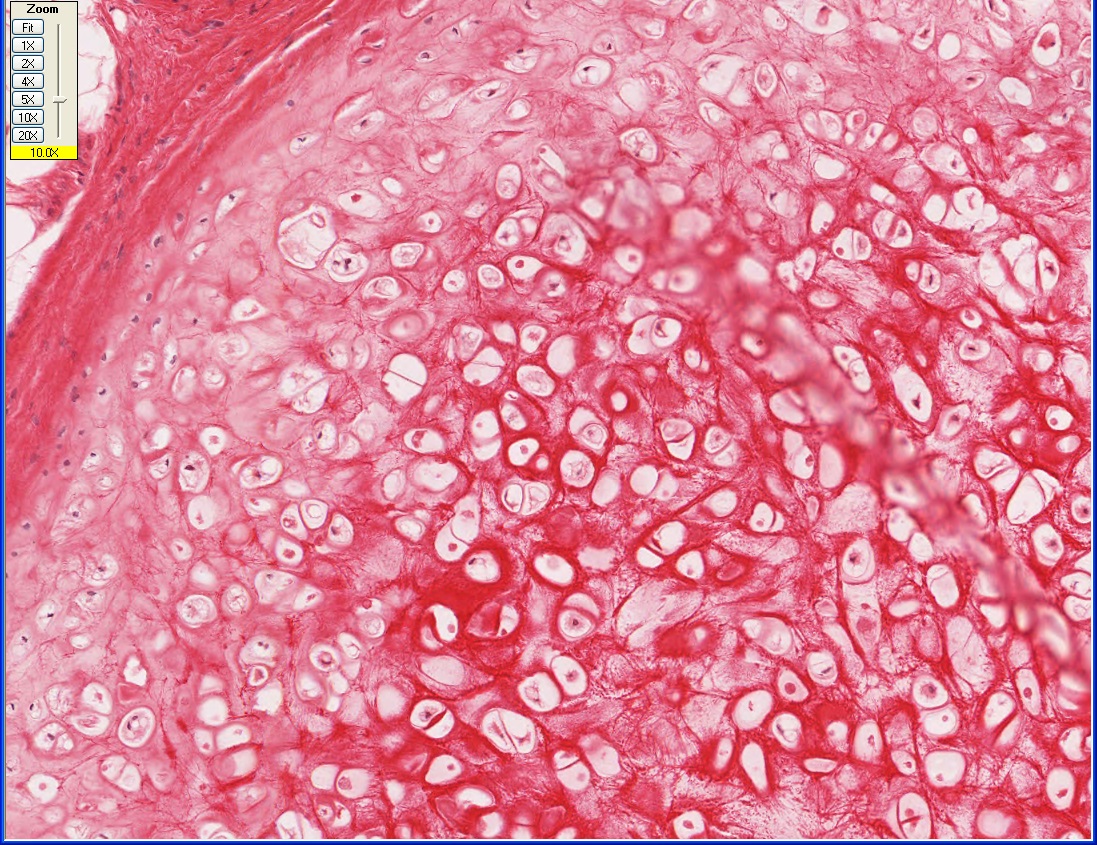 Perichondrium
Elastic Fibers (Elastin)
#44: Ear, aldehyde fuchsin & Masson
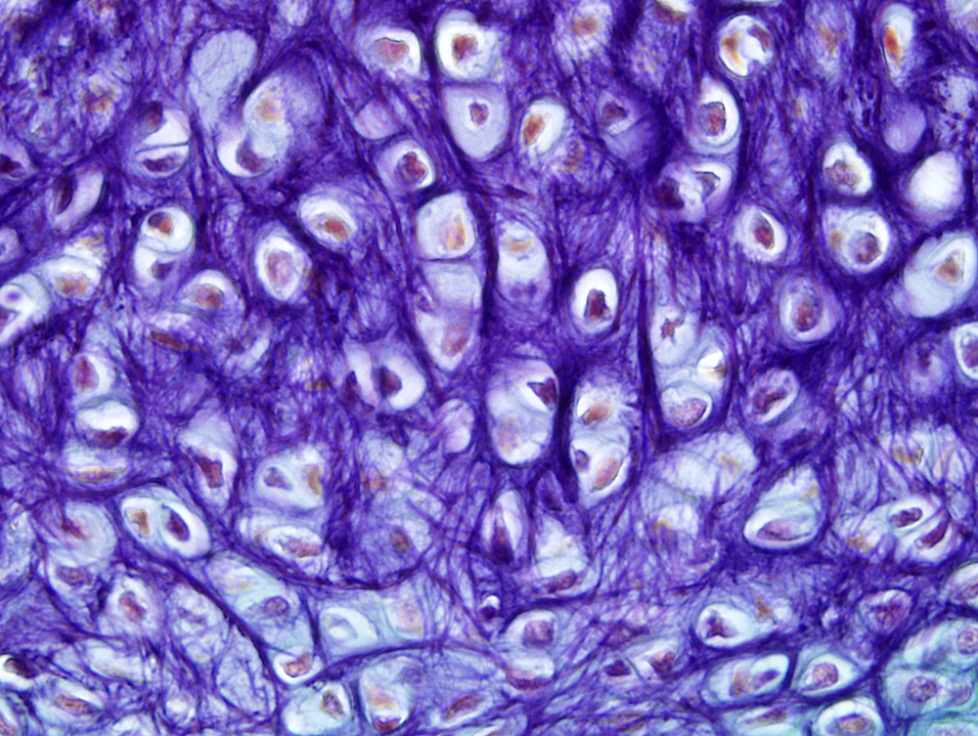 Intervertebral Disk
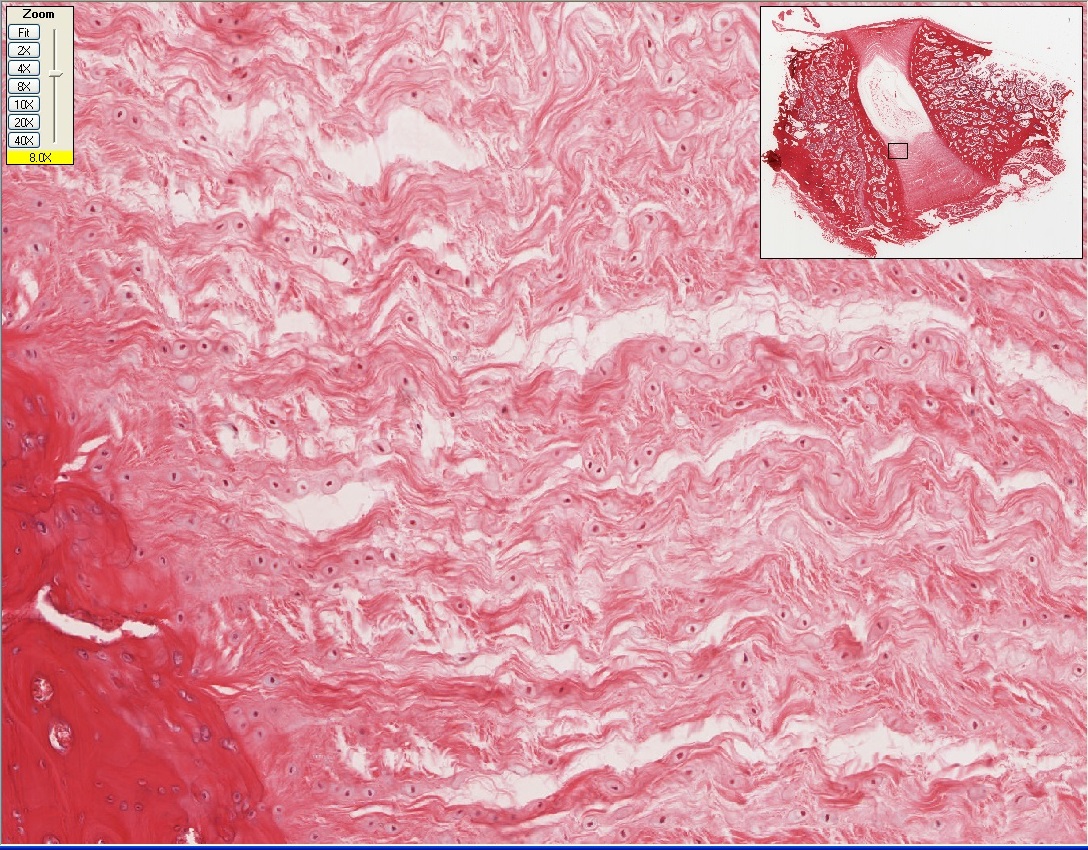 #45 Fibrocartilage
Bone
Nucleus Pulposus
Fibrous Matrix
(Dense Regular CT)
Annulus Fibrosus
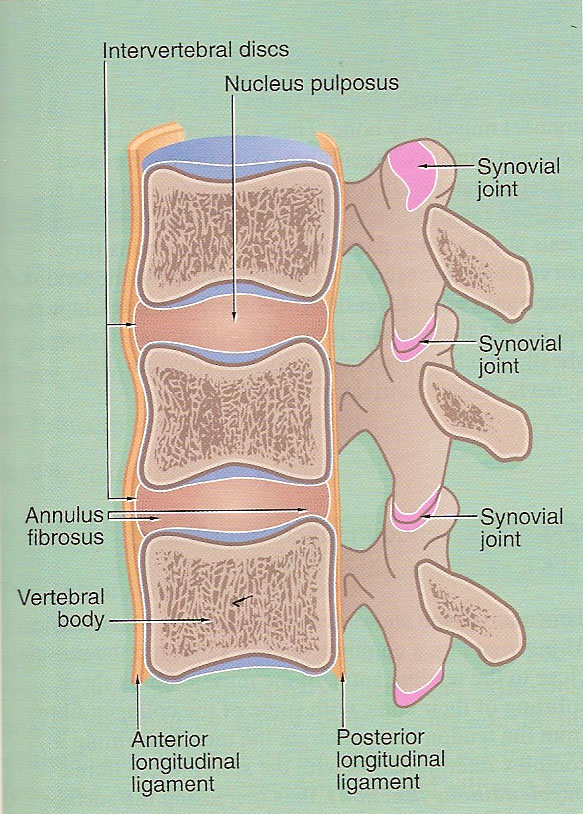 Chondrocytes
Bone
#50 Compact Bone
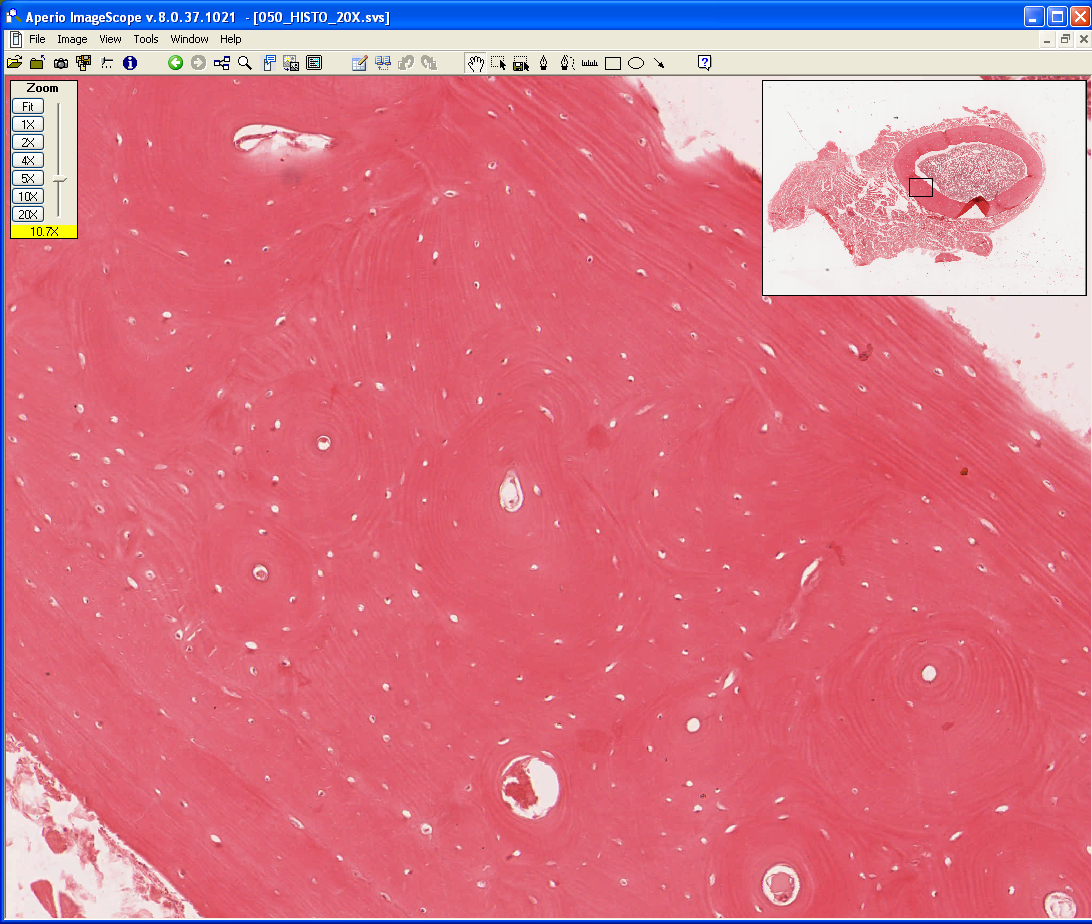 Skeletal Muscle
Compact Bone
Bone Marrow
Concentric
Lamellae
Lacunae
(containing osteocytes)
Inner Circumferential
Lamellae
Haversian
Canal
Osteon
Outer Circumferential
Lamellae
Slide UMich 48: Tibia & fibula, x.s., H&E
Periosteum
Slide UMich 48: Tibia & fibula, x.s., H&E
Fibula
Periosteum
(Fibrous)
(cellular)
Tibia
Osteoblasts
Osteoid
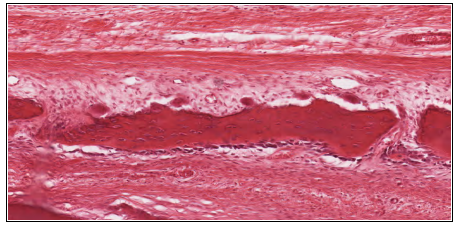 Slide 115: Developing Palate
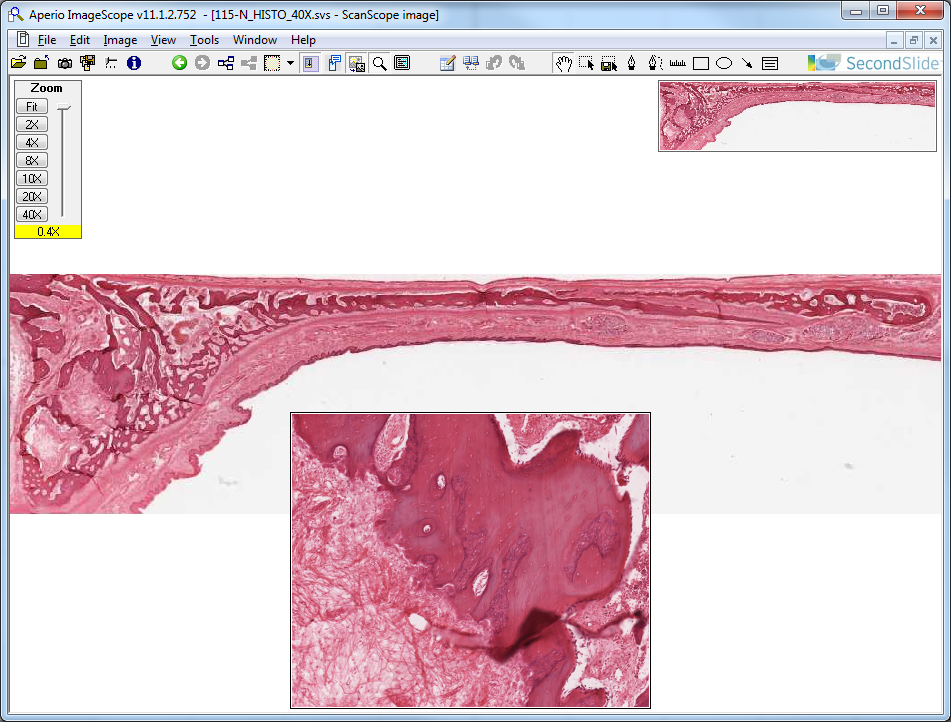 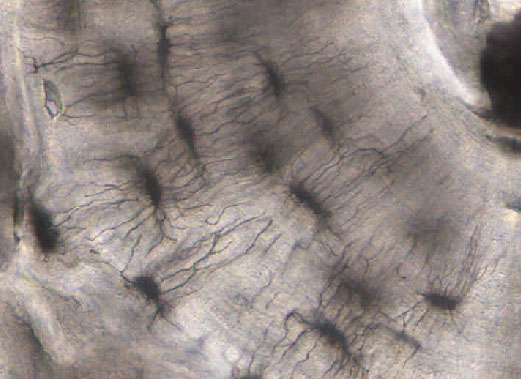 #51xc Ground Bone
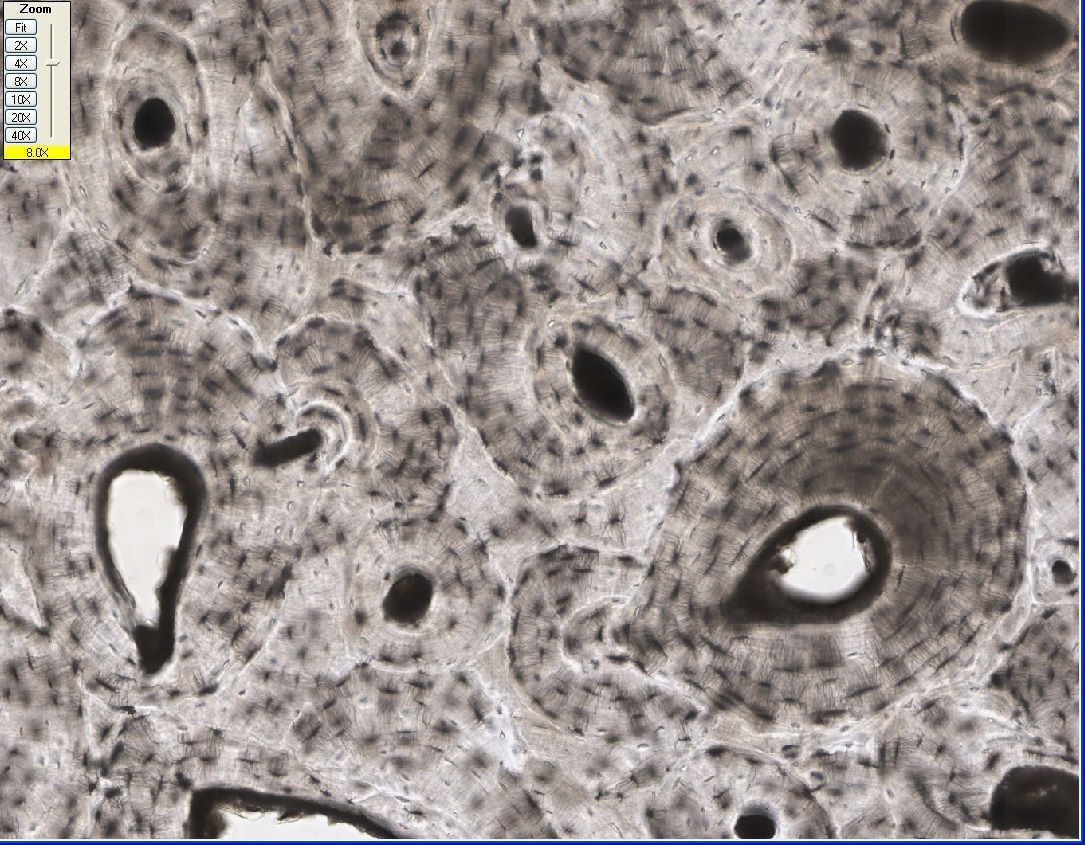 HC
Lacunae
Osteon with
Concentric
 Lamellae
Canaliculi
HC
Interstitial 
Lamellae
Volkmann’s Canal
Slide 51L ground bone, longitudinal section)
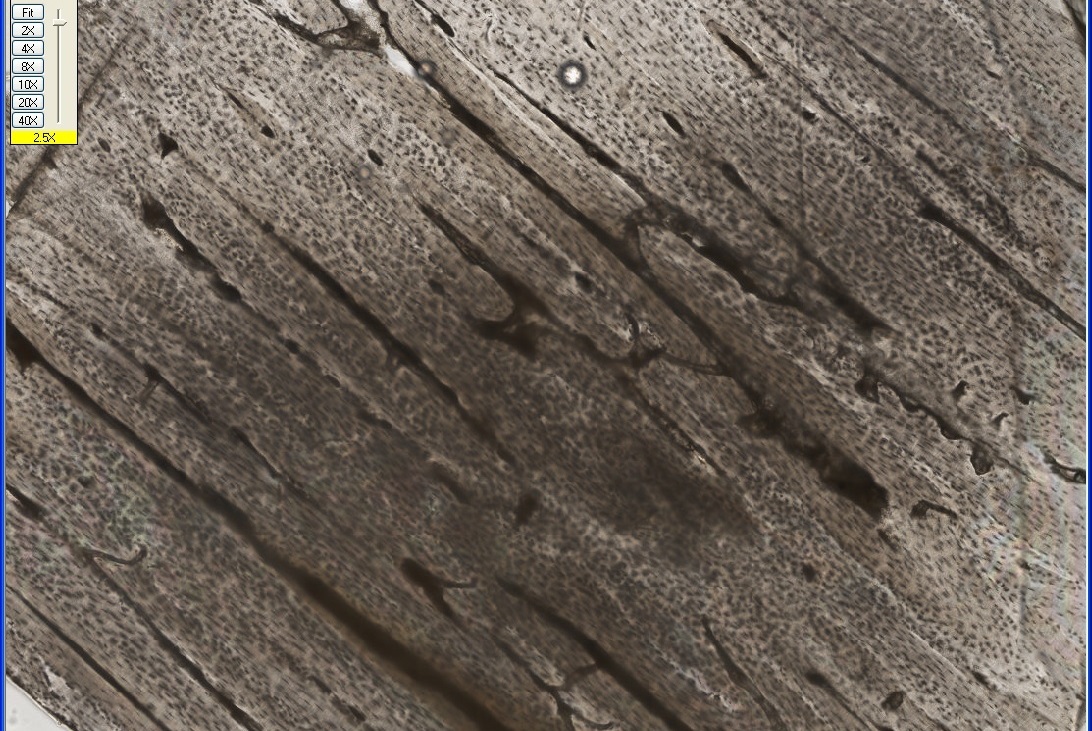 Concentric Lamellae
of an Osteon
HC
Volkmann’s Canals